ỦY BAN NHÂN DÂN QUẬN LONG BIÊN
TRƯỜNG MẦM NON HOA MỘC LAN
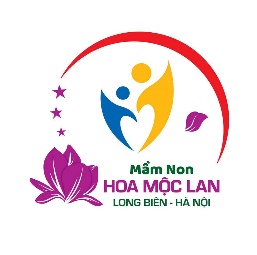 LĨNH VỰC: PHÁT TRIỂN NGÔN NGỮ
Đề tài: Thơ “ Miệng xinh ”
Lứa tuổi: Nhà trẻ 24 – 36 tháng
Mục đích yêu cầu:
1. Kiến thức:
- Trẻ biết tên bài thơ: Miệng xinh
- Hiểu được nội dung bài thơ: miệng để nói lời hay, không nên cãi nhau với bạn.
2. Kĩ năng:
Rèn kĩ năng quan sát và ghi nhớ cho trẻ.
Rèn kĩ năng phát triển ngôn ngữ và cung cấp vốn từ cho trẻ.
3. Thái độ:
Trẻ tích cực tham gia hoạt động.
Trẻ biết đoàn kết khi chơi.
4. Chuẩn bị:
Powerpoint thơ: “Miệng xinh”.
Video thơ “Miệng xinh”
Ổn định tổ chức:
CÂU ĐỐ
Câu đố
Cái gì chúm chím đáng yêu 
Thốt lời chào hỏi, nói nhiều điều hay
Đố các bé biết đó là cái gì?
BÀI THƠ: MIỆNG XINH
Sáng tác: Phạm Hổ
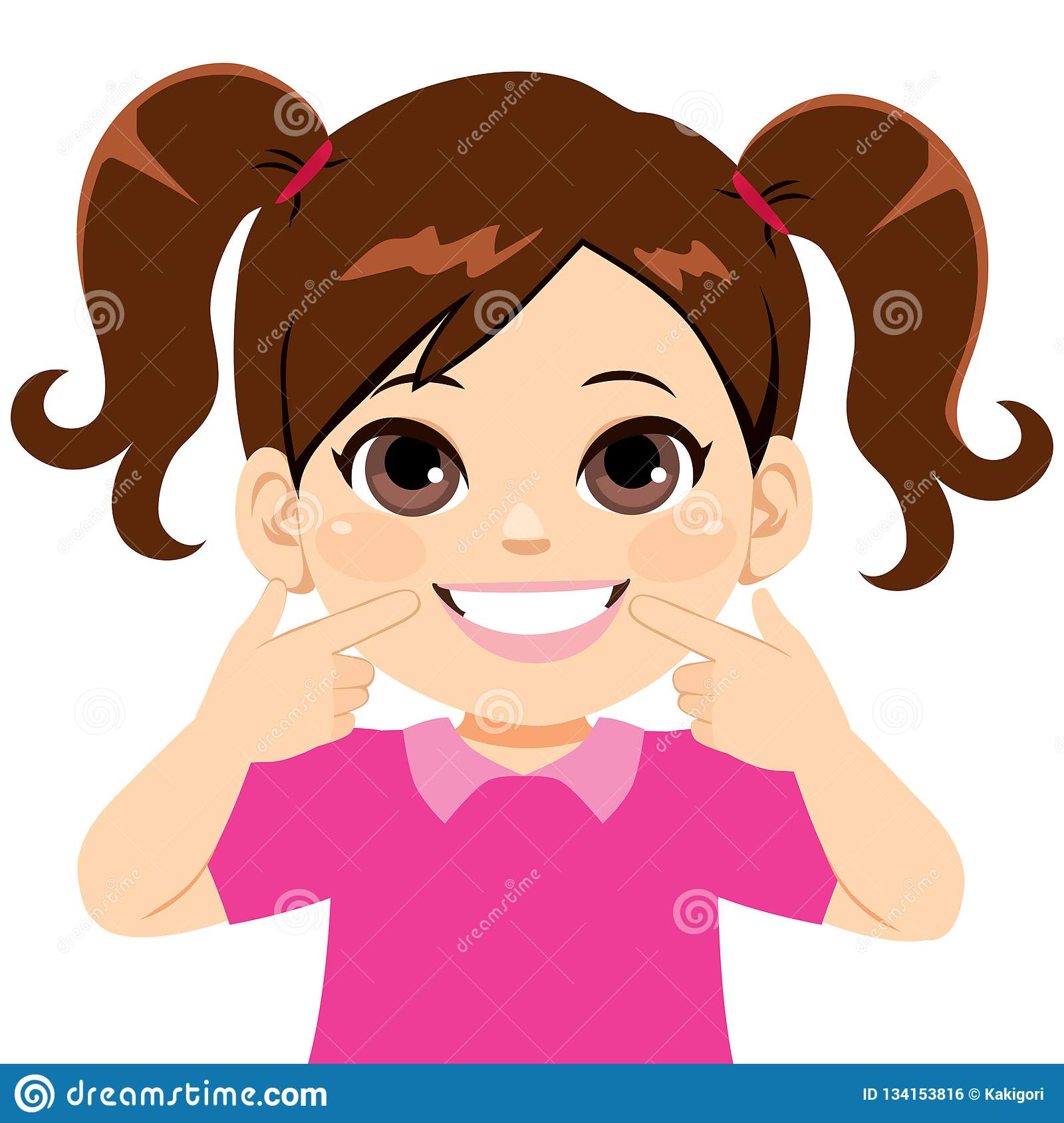 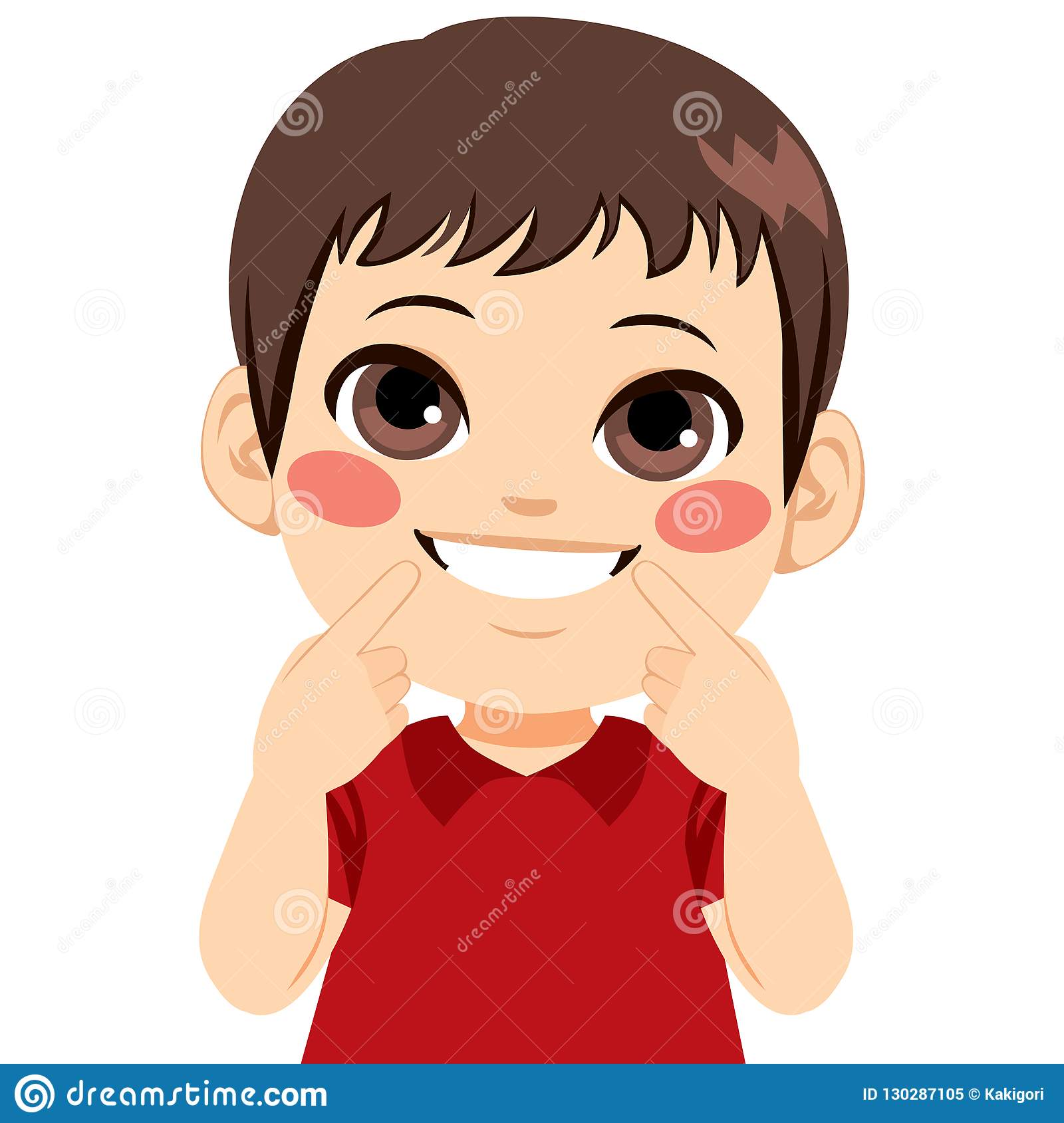 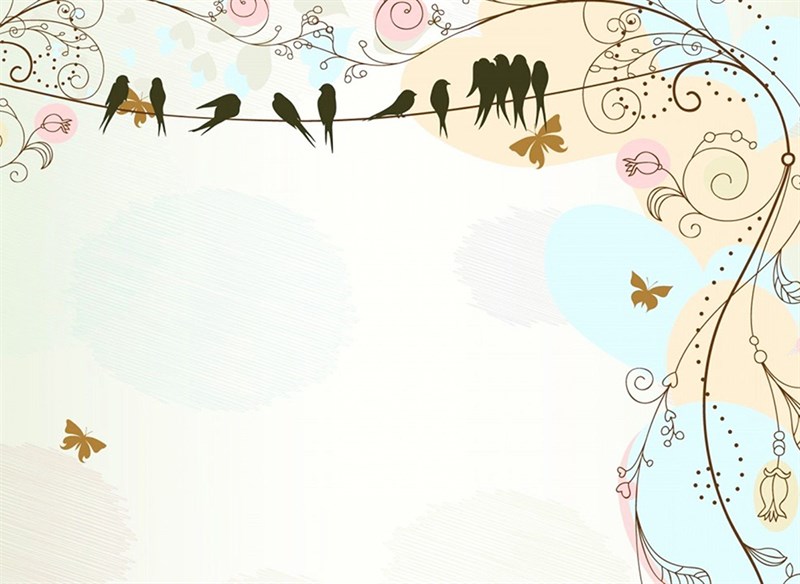 Bài thơ: MIỆNG XINH
Các cháu chơi với bạn
Cãi nhau là không vui
Cái miệng nó xinh thế
Chỉ nói điều hay thôi.
Cô vừa đọc cho các con nghe bài thơ có tên là gì?
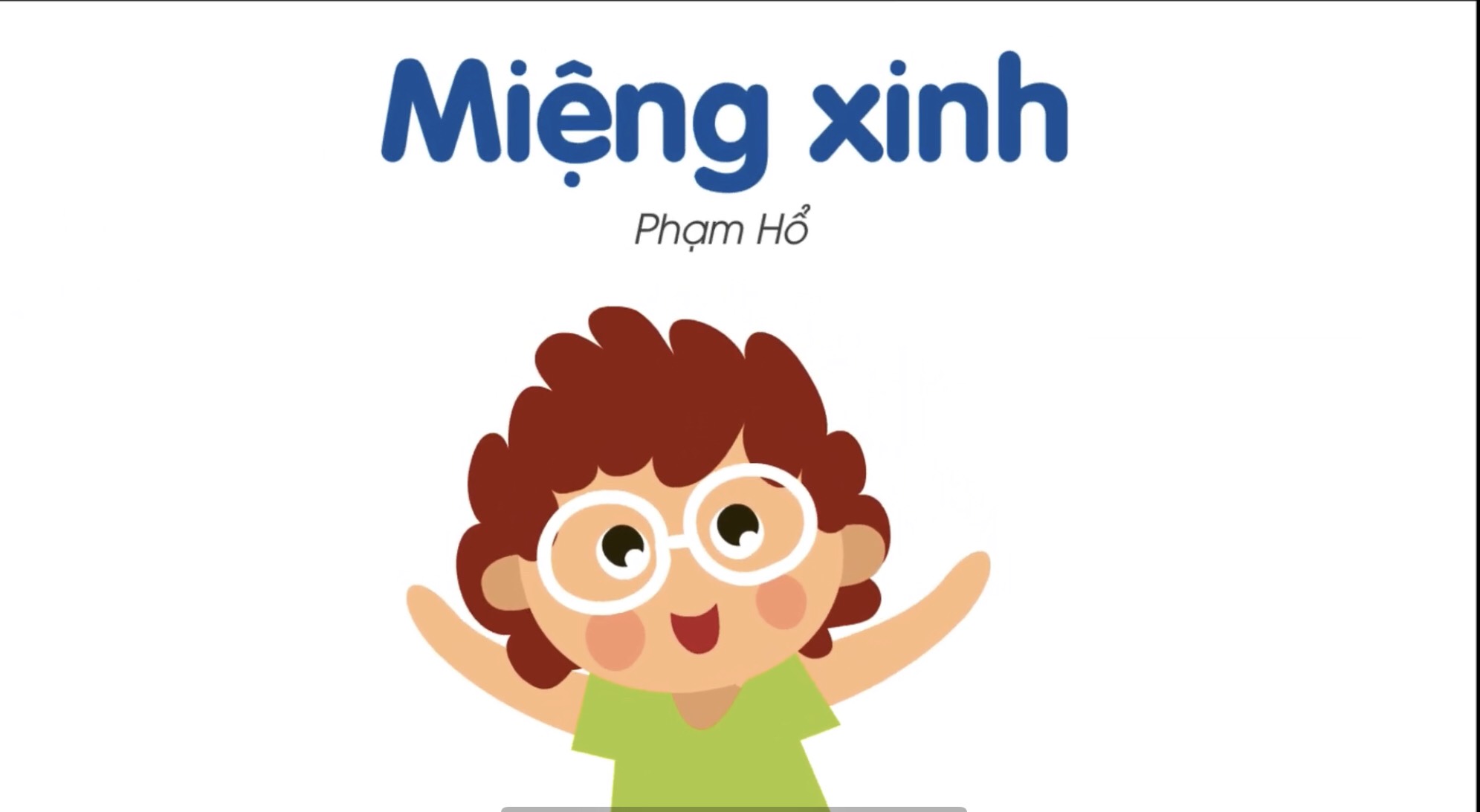 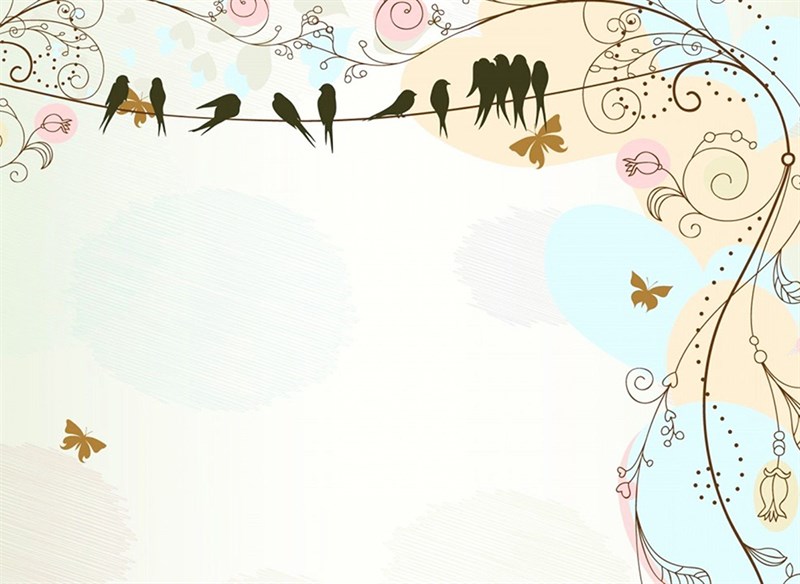 Bài thơ: MIỆNG XINH
Các cháu chơi với bạn
Cãi nhau là không vui
Cái miệng nó xinh thế
Chỉ nói điều hay thôi.
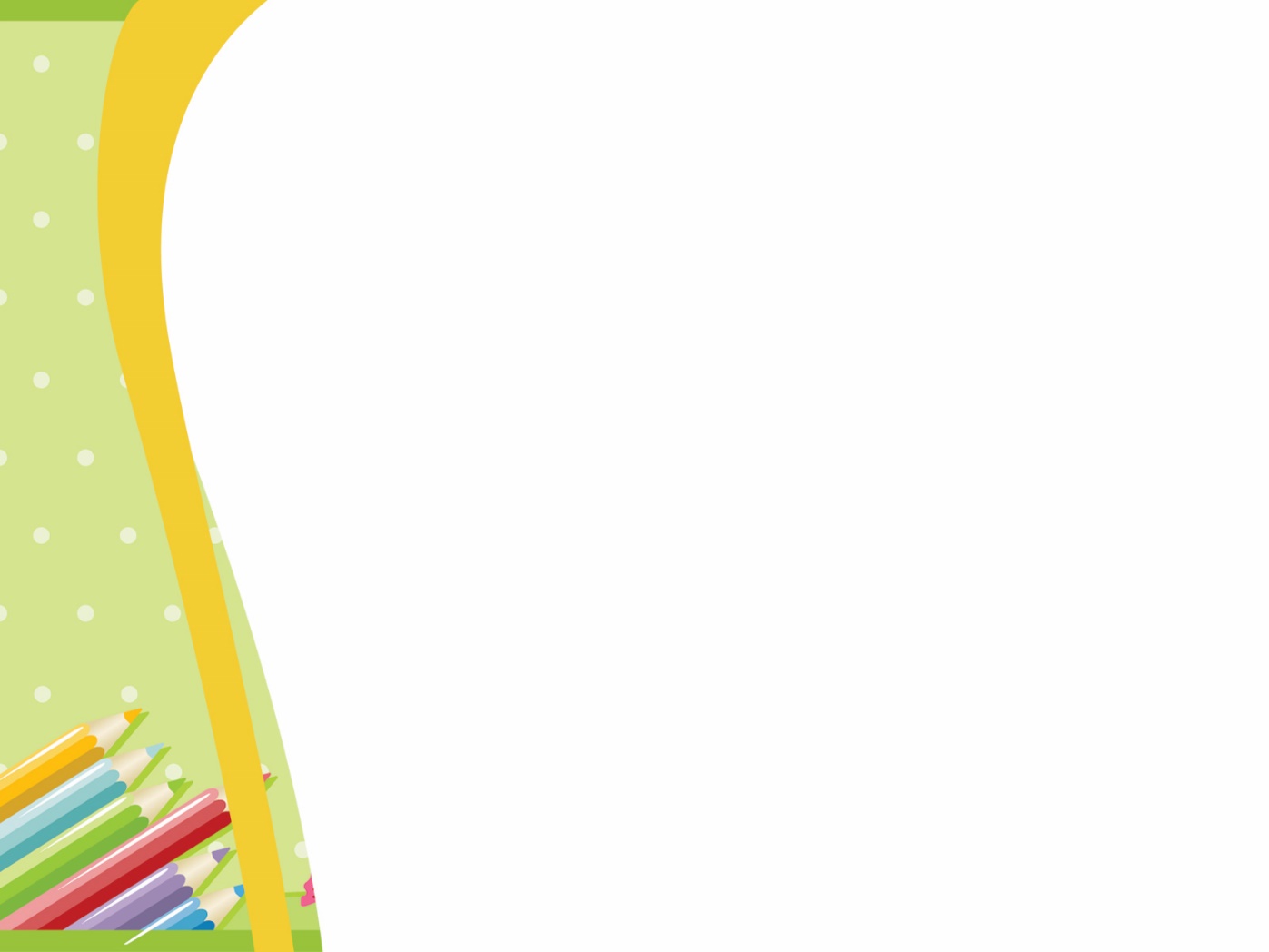 Các con nghe bài thơ có tên là gì?
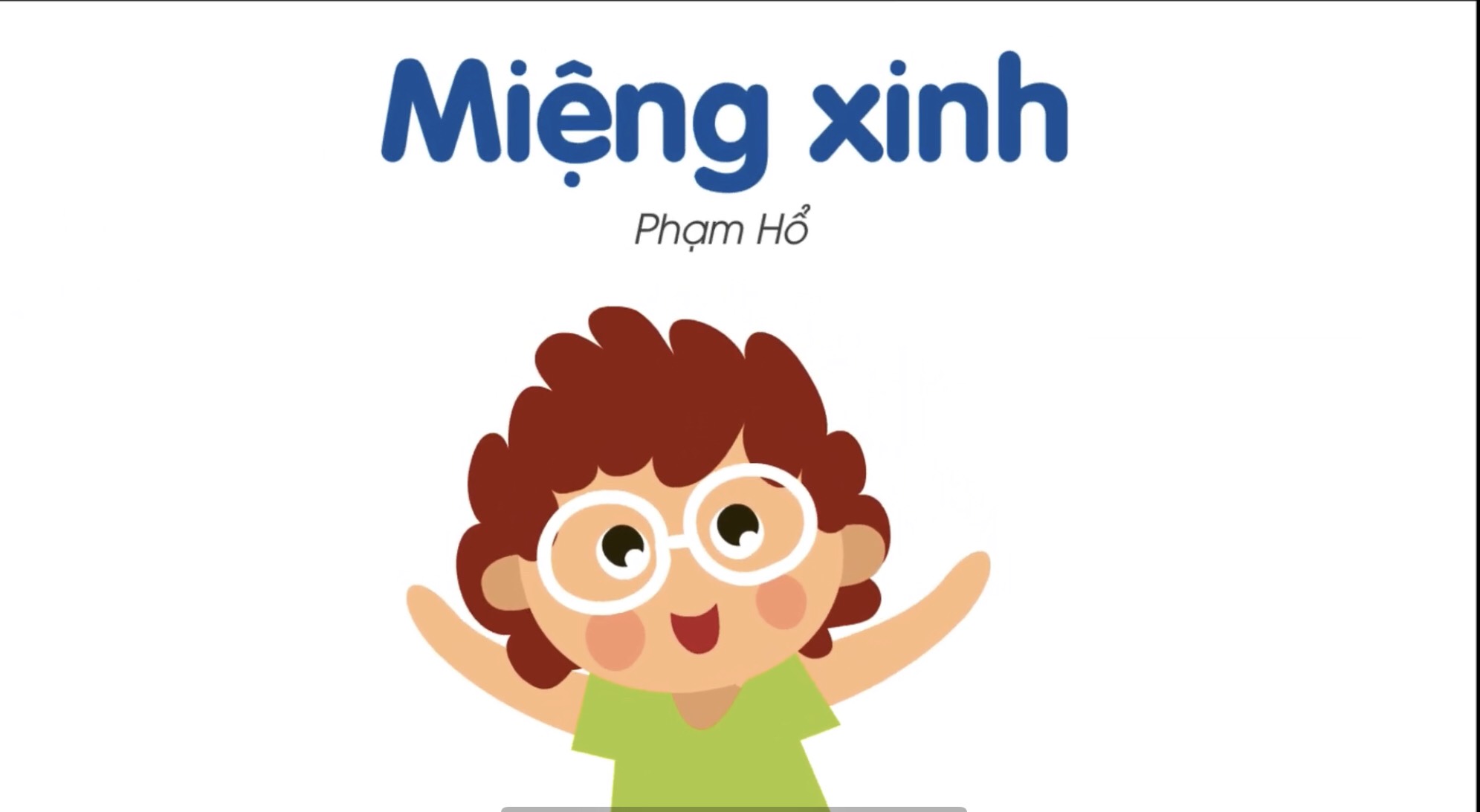 Các cháu chơi với bạn cãi nhau thì sẽ làm sao?
Cái miệng nó xinh thế, chỉ nói điều gì hả các con?
Giáo dục
Các con ơi, miệng xinh chỉ dùng để nói những điều hay thôi. Nên khi chơi với các bạn, các con hay chơi đoàn kết và không được cãi nhau thì mới được gọi là những em bé ngoan.
Trò chơi
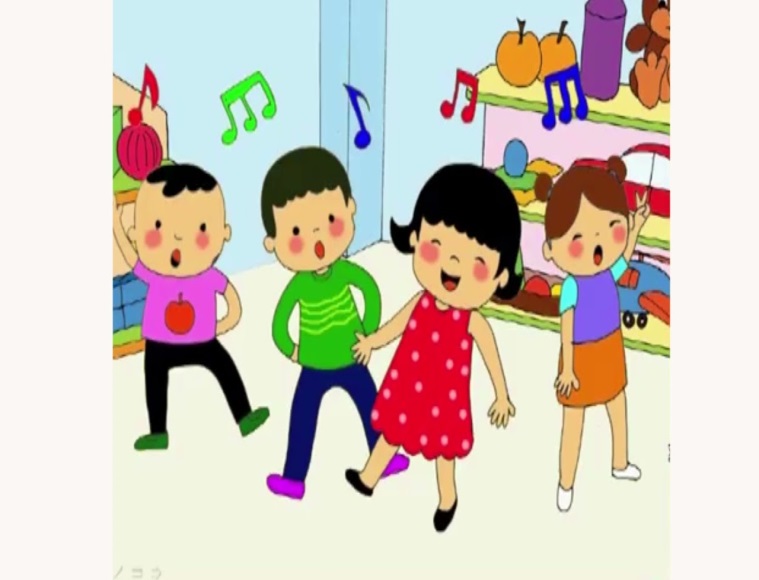 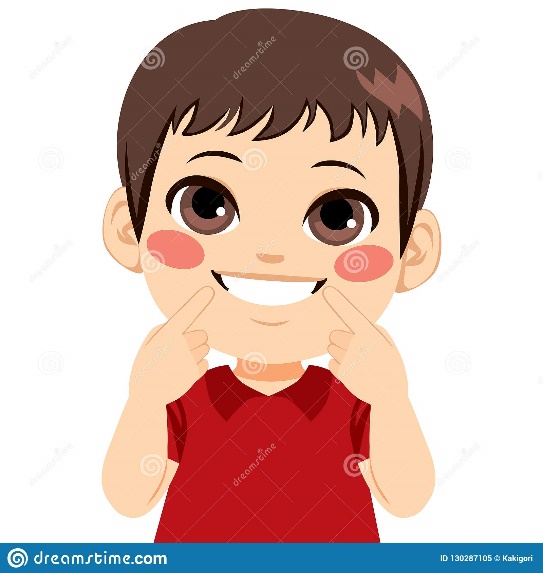 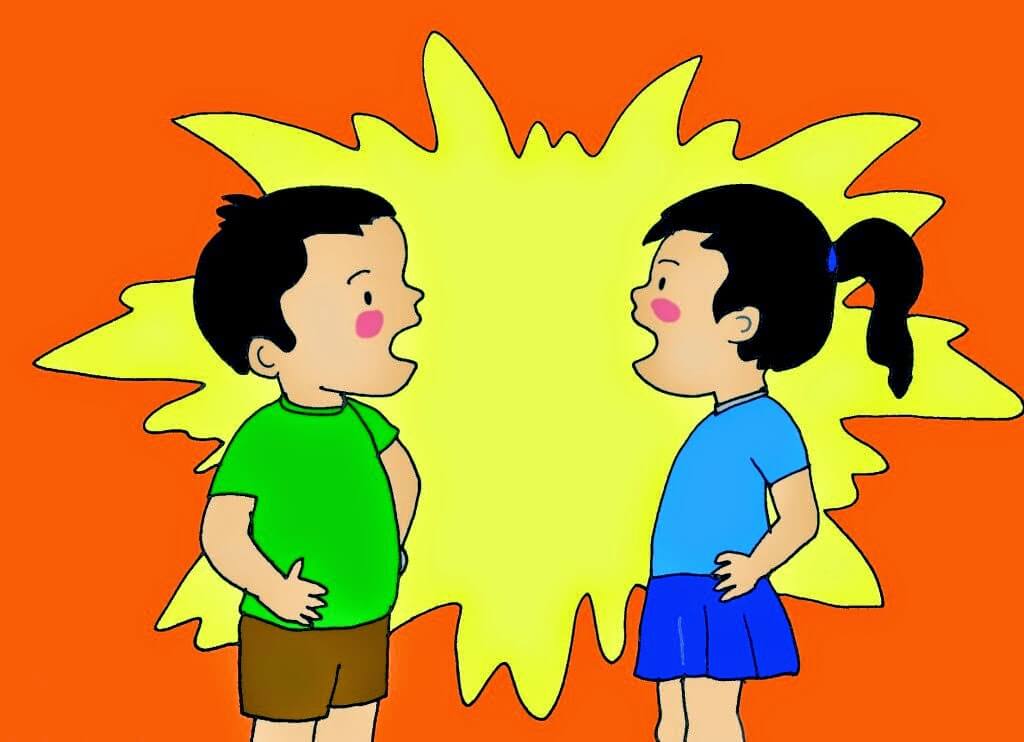 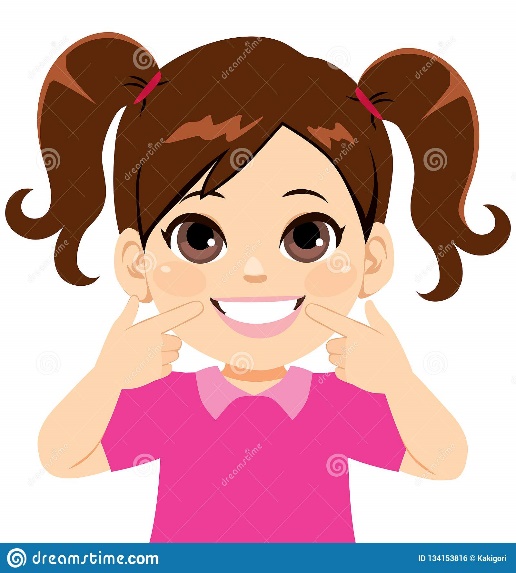 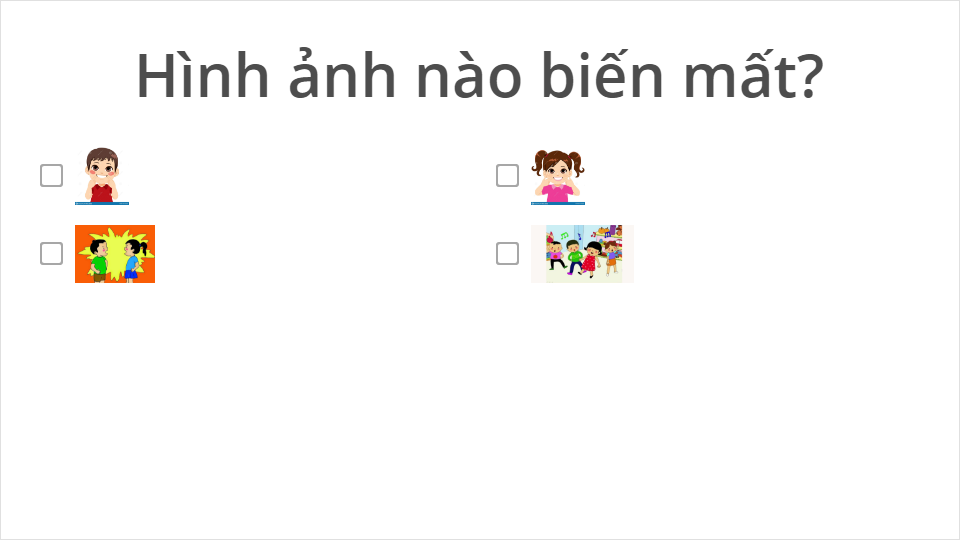 Xin chào và hẹn gặp lại